人民教育出版社 七年级 | 上册
第三章· 一元一次方程
一元一次方程
WWW.PPT818.COM
学习目标
1.通过算术与方程方法的使用与比较，体验用方程解 决某些问题的优越性，提高解决实际问题的能力。
2.掌握方程、一元一次方程的定义以及的
概念，学会判断某个数值是不是一元一次方程的解。
3.初步学会如何寻找问题中的等量关系，并列出方程。
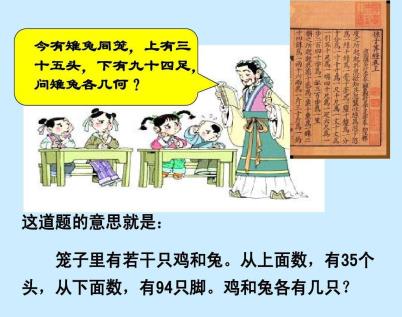 你有哪些方法解决这道经典有趣的数学题？
今有雉兔同笼
，
上有三十五头
，
下有九十四足
，
问雉兔各几何
？
情境引入
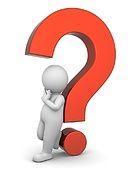 温故知新
小学我们已经学过简易方程，你能判断出下列各式哪些是方程吗？
(1)                   (      )          (2)                             (      )     
(3)                   (      )          (4)                             (      )
(5)                   (      )          (6)                             (      )
×
√
×
×
√
√
含有未知数的等式叫做方程。
新知探究
一辆快车和一辆慢车同时从A地出发沿同一公路同方向行驶，快车的行驶速度是70 km/h，慢车的行驶速度是60 km/h，快车比慢车早1 h经过B地，A，B两地间的路程是多少？
1h
60 km/h
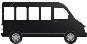 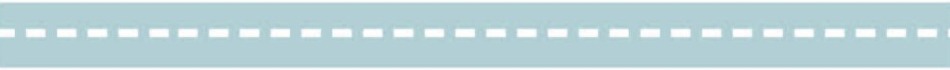 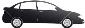 70 km/h
慢车
1h
A
B
快车
(1) 上述问题中涉及到了哪些量？
快车每小时比慢车多走10km
AB之间的路程
路程：
快车70 km/h，慢车60 km/h
速度：
相同的时间，快车比慢车多走60km
快车比慢车早1h经过B地
时间：
60km
快车走了6h
算式：60 ÷(70-60)×70=420(km)
慢车
1h
A
B
快车
（2）如果将AB之间的路程用x 表示，用含x 的式子表示
        下列时间关系：
快车行完AB全程所用时间：
慢车行完AB全程所用时间：
方程
两车所用的时间关系为：快车比慢车早到1h
慢车用时
快车用时
即：（               ）- （               ）=1
慢车
1h
A
B
快车
（3）如果用y表示快车行完AB的总时间，你能从快车
 与慢车的路程关系中找到等量关系，从而列出方程吗？
等量关系：快车y小时路程=慢车（y+1）小时路程
方   程：  70 y =60（y+1）
慢车
1h
A
B
快车
（4）如果用z表示慢车行完AB的总时间，你能 
     找到等量关系列出方程吗?
等量关系：慢车z小时路程=快车提前1小时走的路程
方  程：70（z-1）=60z
比较：列算式和列方程
列算式：列出的算式表示解题的计算过程, 只能用已知数。对于较复杂的问题,列算式比较困难。
列方程：方程是根据题中的等量关系列出的等式。既可用已知数,又可用未知数,解决问题比较方便。
从算式到方程是数学的进步！
观察与思考
观察下列方程，它们有什么共同点？
70（z-1）=60z
70 y=60（y+1）
问题1   每个方程中，各含有几个未知数？
1个
1次
问题2   说一说每个方程中未知数的次数。
问题3   等号两边的式子有什么共同点？
都是整式
知识要点
一元一次方程
（一元）
（一次）
只含有一个未知数,
未知数的次数都是1,
等号两边都是整式，
这样的方程叫做一元一次方程。
练一练
下列哪些是一元一次方程？
（1）               ；           （2）                      ；   
（3）                               （4）                        ；
（5）                         ；  （6）                     ；
（7）                。
√
√
例1 若关于x的方程                     是一元一次方程，则       
   n 的值为                。
【变式题】加了限制条件，需进行取舍
  方程                      是关于x的一元一次方程，则 m=    。
典例精析
2或－2
1
注：一元一次方程中求字母的值，需谨记两个条件：
        ①未知数的次数为1；②未知数的系数不为0。
例2 根据下列问题，设未知数并列出方程： 
(1) 用一根长24 cm的铁丝围成一个正方形，正方形的边长是多少？
解：设正方形的边长为x cm。
等量关系：正方形边长×4=周长，
列方程：             。
列方程：                               。
(2) 一台计算机已使用1700 h，预计每月再使用
      150 h，经过多少月这台计算机的使用时间
      达到规定的检修时间2450 h？
解：设x月后这台计算机的使用时间达到2450 h。
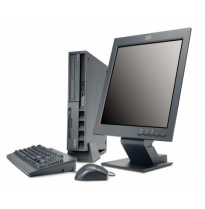 等量关系：已用时间+再用时间=检修时间，
(3) 某校女生占全体学生数的52%，比男生多80人，这个学校有多少学生？
解：设这个学校的学生人数为x，那么女生人数   为0.52x，男生人数为(1－0.52)x。
等量关系：女生人数－男生人数=80，
列方程：0.52x－ (1－0.52)x=80。
一元一次方程
设未知数列方程
思考：1.怎样将一个实际问题转化为方程问题？
          2.列方程的依据是什么？
抓关键句子找等量关系
实际问题
分析实际问题中的数量关系，利用其中的相等关系列出方程，是用数学解决实际问题的一种方法。
对于方程4x=24，容易知道 x = 6可以使等式成立， 对于方程 170+15x =245，你知道 x 等于什么时，等式成立吗？
我们来试一试。
170+15x
185
200
215
230
245
260
我们知道当x=5时，170+15x的值是245，所以方程 170+15x = 245中的未知数的值应是5。
x=420是                  方程的解吗?
知识要点
方程的解
使方程左右两边相等的未知数的值叫方程的解。   求方程解的过程叫做解方程。
例3  x=1000和x=2000中哪一个是方程 0.52x-(10.52)x=80的解？
解：当x=1000时，
方程左边=0.52×1000-(1-0.52)×1000=520-480=40，
右边=80，左边≠右边，所以x=1000不是此方程的解。
当x=2000时，
方程左边= 0.52×2000-(1-0.52)×2000=1040-960=80，
右边=80，左边=右边，所以x=2000是此方程的解。
方法归纳
判断一个数值是不是方程的解的步骤：
1. 将数值代入方程左边进行计算；
2. 将数值代入方程右边进行计算；
3. 若左边＝右边，则是方程的解，反之，则不是。
当x = 4，5，6时呢?
练一练
检验 x = 3是不是方程 2x－3 = 5x－15的解。
解：把 x =3分别代入方程的左边和右边，得
左边＝2×3－3=3，
右边＝5×3－15=0。
∵左边≠右边，
∴ x =3不是方程的解。
1. x =1是下列哪个方程的解  （     ）
    A.                                     B.
    C.                                     D.
课堂练习
B
2. 若 x =1是方程x2 －2mx +1=0的一个解，则m的值为（    ）

    A. 0            B. 2              C. 1             D. -1
C
3. 根据下列问题，找出等量关系，设未知数列出方程，并指出其是不是一元一次方程。
（1）环形跑道一周长400m，沿跑道跑多少周，可以跑3000m？
一周长x周数=总路程
解：设沿跑道跑x周。
400x=3000，   是一元一次方程。
（2）甲种铅笔每支0.3 元，乙种铅笔每支0.6 元，用 9元钱  
         买了两种铅笔共20 支，两种铅笔各买了多少支？
解：设甲种铅笔买了x支，乙种铅笔买了(20-x)支。
0.3x+0.6(20－x)=9，   是一元一次方程。
(上底+下底）×高=梯形面积
（3）一个梯形的下底比上底多2cm，高是5cm，面
     积是40cm2，求上底。
解：设上底为x cm，则下底为(x+2)cm。
是一元一次方程。
4. 已知方程                                   是关于x的一元一次方程，求m的值，并写出其方程。
解：因为方程                                 是关于x的一元一次方程，
       所以|m|－1 = 1，且m－2≠0，得m = －2。 
       所以原方程为－4x+3 = －7。
课堂小结
1. 一元一次方程的概念：
     只含有一个未知数，未知数的次数是1，等号两边都是整式，这样的方程叫做一元一次方程。
2. 方程的解：
     解方程就是求出使方程中等号两边相等的未知数的值，这个值就是方程的解。
作业：
教科书第84页第1、5、6题。